Mu Alpha Theta
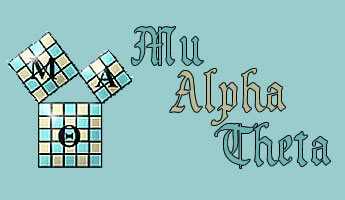 MAΘ
First Meeting
04 October 2016
[Speaker Notes: ※ was created on Google Slides and may contain discrepancies from the original presentation when converted to PowerPoint]
Meet the Executive Board
Vice Presidents: Steve Lee	Role: perform the duties of the president in his/her absence, assist the president in duties
President: Jung Oh	Role: set agendas, lead and manage organization meetings
Secretary: Katie Beach	Role: establish attendance roster, keep track of service hours
Treasurer: Jacob Bizzarri	Role: Manage financial and service information within the club
Sponsors (AKA supervisors)
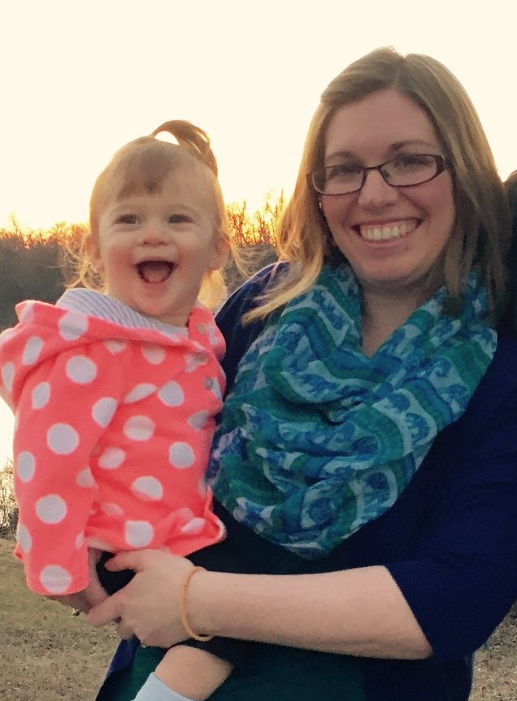 Mrs. Vickers

E-08
Mrs. Hooker  A-21
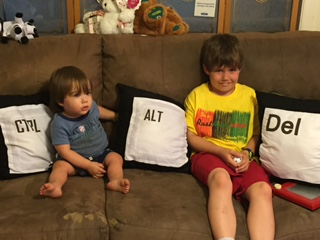 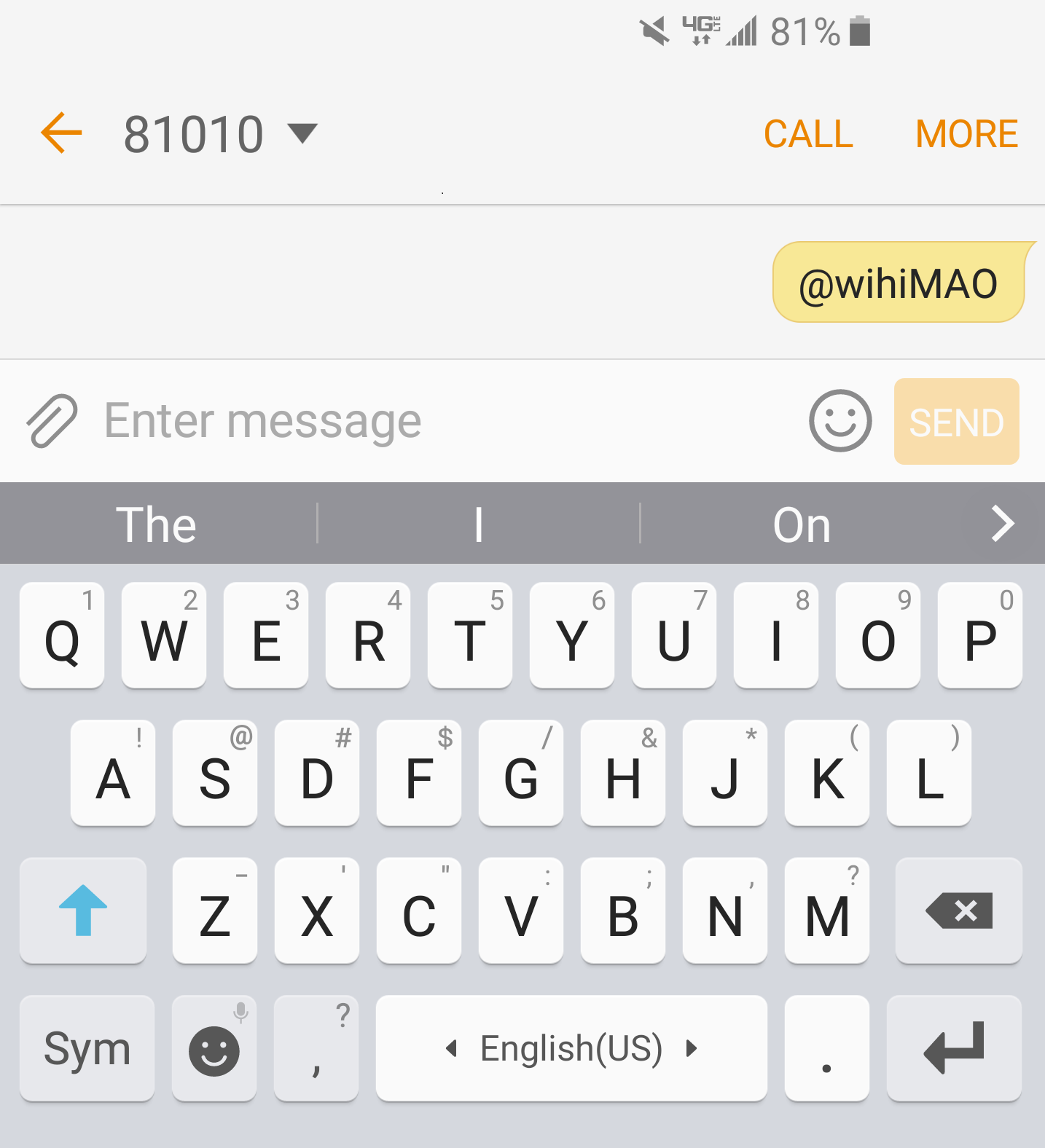 Remind 101
To the number 81010,
Text “@WiHiMAO”(can be all low cap)**	Standard messaging	fees may apply
Application
Teacher Recommendations
Two; one from math
Confidential
Due by next meeting
Must be promptly submitted!
New copies available from
Mrs. Vickers (E. 08)
Mrs. Hooker (A. 21)
Guidance
GPA
math courses taken/taking
signature
What is Mu Alpha Theta?
Founded in 1957, MAΘ is a national mathematics honors organization in which the students can share, express, and promote their passion for math as well as to encourage understanding and advancement into higher studies of mathematics.
When are the meeting dates?
Remind101
Calendar
Requirements to Join
GPA
(on unweighted 4.0 scale)
Overall: > 2.0
In Math: > 3.0
No referrals or other bad records
Attend the induction ceremony
One-time payment of membership fee
Submit the completed application on time
Take ≥ 1 math class in each high school year
Be aware of responsibilities & duties
Member Responsibilities
Regularly attend and be present throughout the meetings
1 hour of service each month
Represent MAΘ as an honorary member
Maintain GPA requirement (3.0 in math, 2.0 overall)
Service
Tutoring
After school

Participating in MAΘ-sponsored activities

Other community-service activities
Questions?